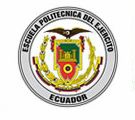 ESCUELA POLITÉCNICA DEL EJÉRCITODIRECCION DE POSGRADOS
PLANIFICACION ESTRATEGICA DE TECNOLOGIAS DE LA INFORMACION DE LA EMPRESA POLITEX
POR: ING. CARLOS LIMA


DIRECTOR: ING. DIEGO MARCILLO
AGENDA
Introducción
Marco Teórico
Desarrollo del PETI
Conclusiones y Recomendaciones
Definición del Problema
Que el Departamento TI, mantenga objetivos, políticas y controles adecuados;

Con PETI optimizará los recursos y dispondrá de políticas , controles adecuados que se alinearán con las estrategias de la Empresa.
Retornar
Introducción
Definición del problema
Objetivo General
Objetivos Específicos
Metas del Proyecto
Agenda
Objetivo General
Desarrollar la Planificación Estratégica de Tecnologías de la Información para la empresa POLITEX
Retornar
Objetivos Específicos
Realizar el análisis y diagnostico de situación tecnológica actual de POLITEX S.A.
Determinar la estrategia de tecnología         informática a ser implementada
Proponer herramientas tecnológicas que permitan cumplir con las estrategias de POLITEX.
Definir  políticas y procedimientos para el Departamento de Tecnología de la Información.
Retornar
Alcance
Situación Actual
Modelo de Negocio
Modelo de Planeación
Modelo de TI
Retornar
METODOLOGIA BSPVENTAJAS
Coordinación de la planeación de procesos de reingeniería con planes de mejoramiento técnico.
 Las seguridad de datos, aplicaciones y arquitecturas son alineadas con los requerimientos de procesos funcionales.

Planes de acción y requerimientos de recursos para las estrategias de implementación de sistemas de información.
Siguiente
METODOLOGIA BSPDebilidades
Maneja grandes volúmenes de información;

Su costo es elevado;

Lleva mucho tiempo en realizarlo;
Siguiente
Metodología PETI
Herramienta para ordenar los esfuerzos de  TI.

Establece las políticas de los procesos TI.

Integra la perspectiva de negocios/organizacional con el enfoque de TI
Siguiente
Metodología PETIFASES
Siguiente
Evaluación  de Metodologías
Siguiente
Conclusión de Metodologías
Se utilizará PETI  porque abarca todos los entornos de TI.

 Brindando flexibilidad en cualquier fase.

Reduce costos, tiempos y recursos en su desarrollo.
Retornar
IMPLANTACION DE PETI
Agenda
ANÁLISIS DE LA SITUACIÓN ACTUAL
Identificación de la Empresa
POLITEX es una empresa Nacional que diseña fabrica y comercializa telas.
Siguiente
MISIÓN
“Incrementar nuestra gama de productos a fin de ampliar la distribución de nuestras líneas de producción, incentivando la comercialización de los mismos, mejorando constantemente nuestra eficiencia en procesos productivos y administrativos, preocupándonos siempre por el cuidado del medio ambiente y del bienestar social.”
Siguiente
VISIÓN
“Brindar a nuestros clientes productos de alta calidad a precios bajos a fin de satisfacer sus necesidades, brindándoles una excelente atención.”
Siguiente
SITUACIOÓ ACTUALMODELO OPERATIVO
PRODUCCIÓN
DIRECCIÓN COMERCIAL
TINTORERÍA
ACABADOS
BODEGA DE PRODUCTO TERMINADO
TEJEDURÍA
BODEGA DE TELA  CRUDA
MEDICIÓN
VENTAS
BODEGA DE HILAZAS
APOYO
GESTIÓN DEL TALENTO HUMANO
GESTIÓN ADMINISTRATIVA FINANCIERA
GESTIÓN DE TECNOLOGÍAS DE LA INFORMACIÓN
Siguiente
Tecnologías de Información
Las aplicaciones que actualmente forman parte del portafolio de software:

Sistema JIREH,
Sistema PAE
Siguiente
INFRAESTRUCTURA TECNOLOGIAS
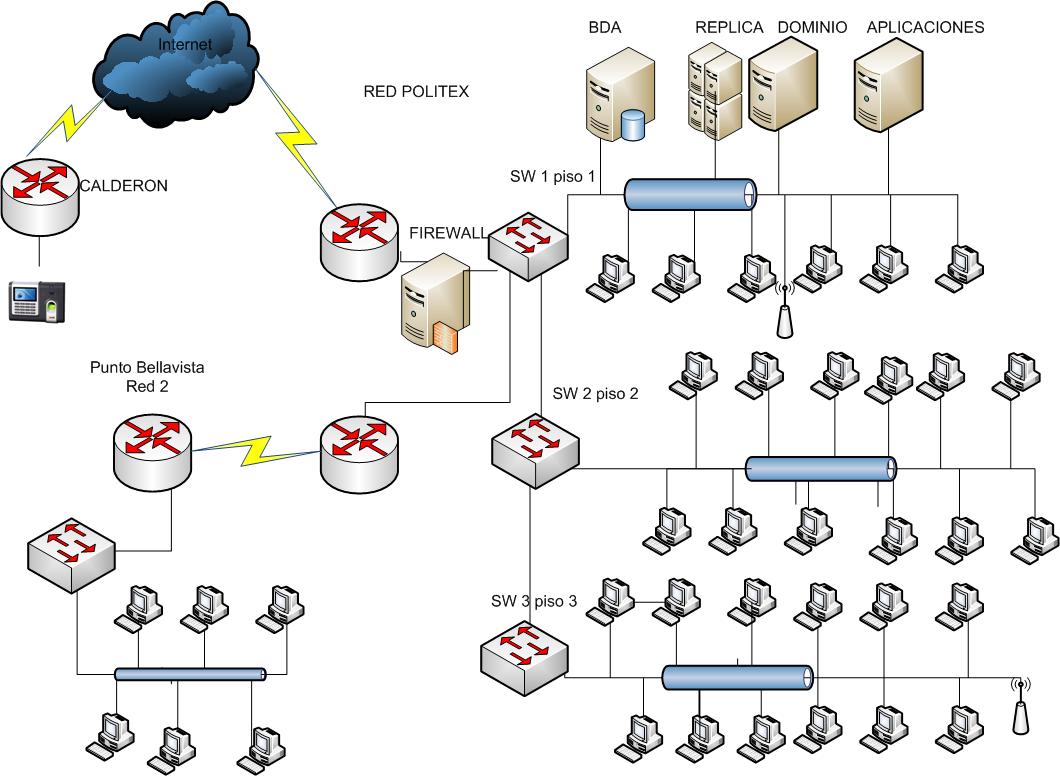 Siguiente
EQUIPOS EXISTENTES
Resumen: 79 computadores, 7 portátiles, 4 servidores
Total: 90 Equipos de Computación
Siguiente
S.O. UTILIZADOS
Siguiente
Licenciamiento
S. O. 100 % LICENCIADO.
ANTIVIRUS KASPERKY LICENCIADO.
OFFICE 8% LICIENCIADO, 92 % NO LICENCIADO.
BASE DATOS INFORMIX LICENCIADO
POWER BUILDER 11.5 LICENCIADO
ESTRUCTURA DE TI
Siguiente
Presupuesto de TI
Retornar
Factores Externos
Información de fácil acceso de la demanda;
Incrementar la participación en el mercado por la salida de competidores;
Temporadas altas de consumos de telas (inicio de clases, invierno en la   Costa, Deportes)
Falta de apoyo del gobierno en el sector textil;
Contrabando de telas ingresando a menor precio.
Competidores venden a precios más bajos en productos que no son de exclusividad;
Tendencia al crecimiento de precios de la importación de hilos.
OPORTUNIDADES
AMENAZAS
Siguiente
Factores Internos
Productos de exclusividad que satisfacen los requerimientos de los clientes;
Maquinaria con una capacidad productiva competitiva;
Experiencia en el manejo del negocio;
Tener clientes potenciales;
Inmueble apto para el desarrollo de la Empresa
Falta de normas ISO;
Maquinarias con bajo nivel de tecnológica;
Alta dependencia Gerencial;
El nivel directivo no es profesional;
Recurso Humano poco eficiente
FORTALEZAS
DEBILIDADES
Siguiente
Matriz de priorización
Siguiente
Matriz de evaluacion
El total
ponderado es
2.49 siendo <2.5
Esto es que no se aprovecha las oportunidades ni minimizan las amenazas
Retornar
Estrategias del negocio
Retornar
CADENA DE VALOR INDUSTRIAL POLITEX S.A.
Modelo operativo
PROCESOS GOBERNANTES
DIRECCIÓN ESTRATÉGICA DE GENERACIÓN Y FORMULACIÓN DE POLÍTICAS
PROVEEDORES
CLIENTES
DIRECCIÓN COMERCIAL
PRODUCCIÓN
PROCESOS AGREGADORES DE VALOR
TINTORERÍA
ACABADOS
BODEGA DE PRODUCTO TERMINADO
VENTAS
BODEGA DE HILAZAS
TEJEDURÍA
BODEGA DE TELA  CRUDA
MEDICIÓN
MARKETING
ASESORES
APOYO
AUDITORIA INTERNA
PROCESOS  HABILITANTES
GESTIÓN DEL TALENTO HUMANO
ASESORÍA LEGAL
GESTIÓN ADMINISTRATIVA FINANCIERA
GESTIÓN DE TECNOLOGÍAS DE LA INFORMACIÓN
AUDITORIA EXTERNA
Retornar
Organigrama Eestructural
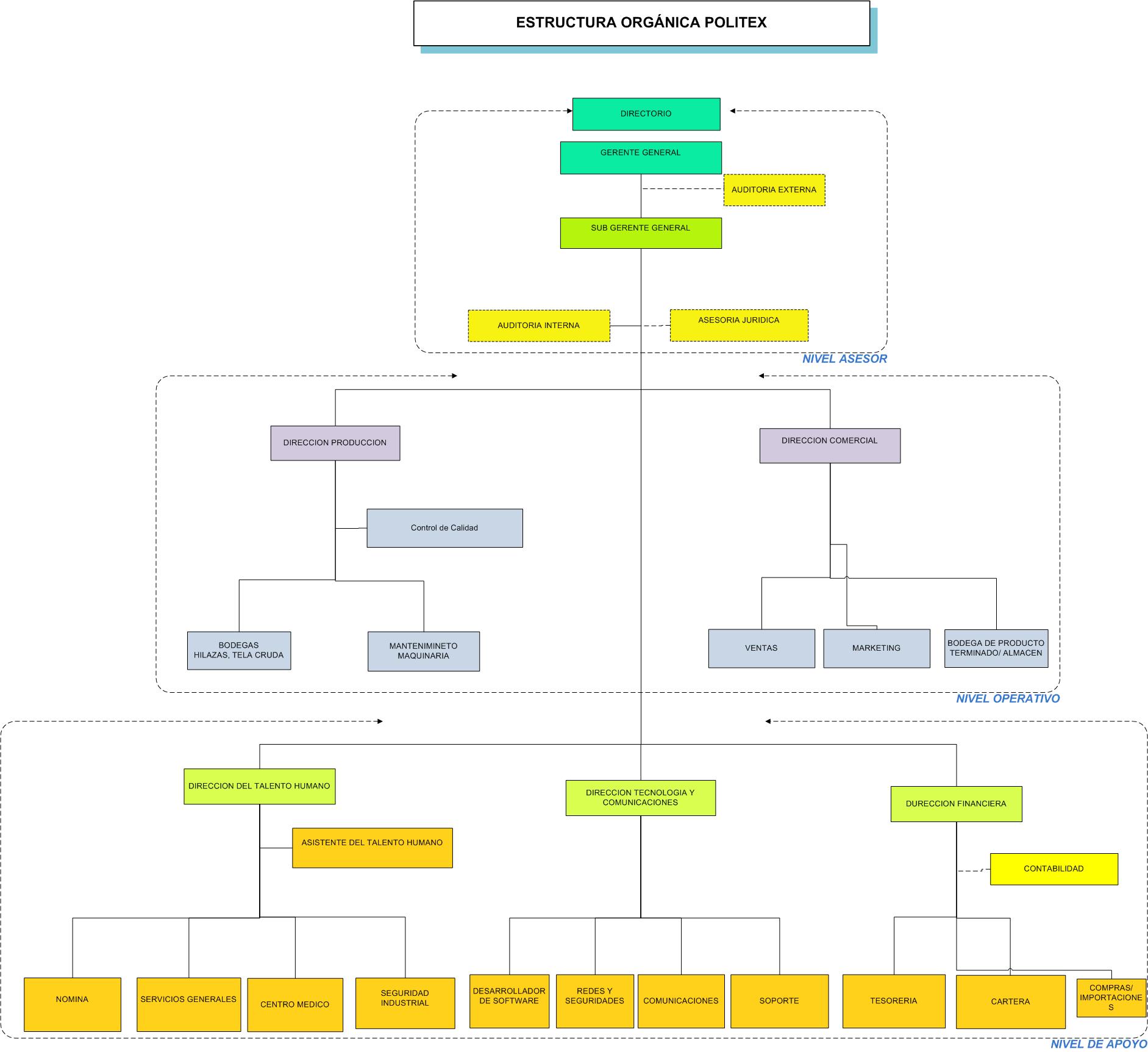 Retornar
Arquitectura de la información
Retornar
Estrategias de TI
Retornar
Arquitectura de SI
Características generales:
Escalable y desarrollado en 3 capas orientada a los servicios.
Ambiente web, permitiendo el acceso mediante cualquier navegador.
Reportes  en formatos PDF, Xls, Xml.
Interfaz amigable para el usuario.
Protocolos de cifrados SSL.
Retornar
Arquitectura Tecnología
La capa del cliente.- presentación de la aplicación en el browser.
Capa de presentación.- Procesa los requerimientos de los usuarios, administrando los objetos de la interfaz.
Capa de Aplicación.- Reglas del negocio, validación de datos, gestión de sesiones, transacciones, autentificación y autorización.
Capa de datos.- Almacenamiento de datos.
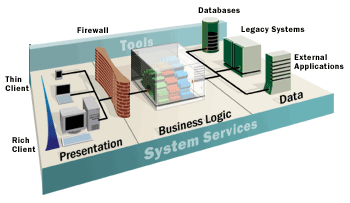 Siguiente
Arquitectura Tecnología
Herramientas de Desarrollo:

Lenguaje de programación PowerBuilder 11.5.

Base de Datos Informix 11.5
Retornar
Modelo Operativo
GESTION DE CLIENTES
COMERCIO ELECTRONICO
SISTEMA INTEGRADO ADMINITRATIVO FINANCIERO, OEPRATIVO
Retornar
Estructura de TI
Retornar
Prioridades de Implementación
Capacitación técnica en herramientas Open Office.
Creación de la Pagina Web.
Implementación de infraestructura de Data Center.
Ampliación de la Red de Datos.
Caja Fuerte para respaldos de datos externa
Software ERP.
Software CRM.
Software e-commer.
Enlace de internet E1
Enlace de datos 512 Mbps
Siguiente
Prioridades de Implementación
Matriz de Holmes
Siguiente
Prioridades de Implementación
Software ERP (Planificación del Recurso empresarial).
Software e-commer (comercio electrónico).
Software CRM (Gestión de Relaciones de clientes).
Creación de la Pagina Web.
Implementación de infraestructura de Data Center.
Enlace de datos 512 Mbps
Ampliación de la Red de Datos.
Capacitación técnica en herramientas Open Office.
Enlace de internet E1
Caja Fuerte para respaldos de datos externa.
Retorar
Plan de Implementación
Cronograma
Retornar
Recuperación de la inversión
Costos
El costo anual promedio es  $27.890,00
Siguiente
Recuperación de la inversión
Índices Financieros:
VAN>=0;
TIR>=TMAR
Siguiente
Recuperación de la inversión
Siguiente
Recuperación de la inversión
Utilidad
Retornar
Administración del Riesgo
Amenazas
Siguiente
Administración del Riesgo
Priorización
Siguiente
Administración del Riesgo
Priorización
Retornar
CONCLUSIONES
La infraestructura de Sistemas de información de POLITEX es insuficiente, por lo que su mejoramiento es el aspecto primordial e imprescindible para el desarrollo y mejoramiento de la Empresa. 

La Planificación tiene un costo de $139.450,00 distribuidos para 5 años.

Los indicadores financieros VAN y la TIR analizados, el proyecto es factible y que la recuperación será dentro del tercer año del proyecto.
Siguiente
CONCLUSIONES
Los proyectos de TI planteado van a modernizar los diferentes procesos, optimizando los recursos, mejorando los tiempos de respuesta con controles adecuados, pensando en la satisfacción del cliente y reduciendo costos financieros.

El rendimiento sobre la inversión es de un 14 % de toda la utilidad, lo que  indica que por cada dólar invertido se obtiene un 14% de utilidad.
Siguiente
RECOMENDACIONES
Aplicar y difundir la planificación estratégica de tecnologías de la información con la metodología PETI para los proyectos futuros en el área de TI.

Implementar el manual de funciones propuesto en el presente trabajo.

Implementar una Planificación Estratégica a toda la Empresa POLITEX en un corto plazo.

La Planificación Estrategia de Tecnologías de la información de POLITEX debe comenzar a ejecutarse en un corto plazo máximo de 3 meses.
Agenda